Vastuutaho: Espoon kaupunki

Aikataulu: 11/23-09/24

Kokonaissumma: 80 000 €
Avustusosuus: 56 000 €

Linkki hankkeeseen

Lisätietoja: Karoliina Isoaho, karoliina.isoaho@espoo.fi
Espoon kaupunkikonsernin sisäisen ilmasto- ja talousjohtamisen käytäntöjen kehittäminen
Hankkeessa kehitettiin Espoon kaupungin ilmastojohtamista. Ilmastotyön talouskoostetta (ent. ilmastobudjetti) varten kehitettiin tietopohjaa rakentamisen kulutusperäisistä päästöistä ja niiden kustannusvaikutuksista. Lisäksi hankkeessa vahvistettiin kaupungin johdon ja henkilöstön osaamista ilmastotyön talouskoosteesta ja ilmastotyön ristikkäisvaikutuksista.
1
” Hanke tuotti edistyksellistä tietopohjaa siitä, miten rakentamisen materiaalien päästöt kehittyvät tulevina vuosikymmeninä. Ilmastotyön talouskoosteen kehittäminen vahvisti kaupungin ilmastojohtamista ja Hiilineutraali Espoo 2030 -tiekartan toimeenpanoa. Karoliina Isoaho, erityisasiantuntija
2
Kestävää asumista Jyväskylän asuinalueilla: sidosryhmiä tukien ja sitouttaen (KAJASTUS)
Hankkeen tavoitteena oli edistää vähähiilistä ja kestävää arkea Jyväskylän asuinalueilla. Hankkeessa kehitettiin ja testattiin toimintamalleja, joilla kaupungin asukkaiden rakentamisesta, asumisesta, ruokailusta, liikkumisesta ja muusta kuluttamisesta aiheutuvia päästöjä voidaan pienentää pitkällä tähtäimellä. Hankkeessa toimenpiteitä kohdistettiin kahdentyyppisille alueille:
Uudet, rakentuvat pientaloalueet (rakentajien ennakko-ohjaus)
Vanhat, olemassa olevat asuinalueet, erityisesti kerrostaloalueet (ilmastokokeilut)
Pientalorakentajien tueksi ja ennakko-ohjauksen osaksi tuotettiin Askelia vähähiiliseen rakentamiseen – opas uuden kodin rakentajalle ja kaksi asiantuntijaluentoa, jotka ovat avoimesti kaikkien saatavilla kaupungin verkkosivuilla.
Kortepohjan ja Huhtasuon alueilla viidessä eri vuokrakerrostalokohteessa toteutettiin ilmastopalapelin pelaamisen perusteella hiilijalanjäljen pienentämiseen vaikuttavia ilmastokokeiluja. Nämä kokeilut kohdennettiin 15 testiryhmälle:
Vegeboksikokeilu
Hävikkiruokakurssi
Sähköpyöräkokeilu
Bussikorttikokeilu
Vaatehuoltokonsultaatio
Kokeilujakson perusteella testiryhmät pienensivät hiilijalanjälkeään yhteensä 22 tonnia CO2e/vuosi, mikä vastaa yli kahden keskivertosuomalaisen elämäntavan hiilijalanjälkeä. Ilmastovaikutusten näkökulmasta vaikuttavin kokeilu oli vegeboksikokeilu. Testiryhmäkokeilujen lisäksi kokeiluja kohdistettiin kerrostalokohteiden kaikille asukkaille kesä-elokuun 2024 ajan. Esimerkkejä olivat sähköpyöräkokeilu, pihakirppis-konsepti, parsintapaja ja vedensäästökilpailu. Suosituimpana kokeiluna oli kahteen kohteeseen toteutettu sähköpyörien yhteiskäytön mahdollistaminen – yhteensä kilometrejä poljettiin neljällä pyörällä 1600 kilometriä.
Vastuutaho: Jyväskylän kaupunki

Aikataulu: 11/23-09/24

Kokonaissumma: 80 000 €
Avustusosuus: 56 000 €

Yhteyshenkilöt:
Outi Manninen, ympäristöasiantuntija
outi.manninen@jyvaskyla.fi

Veli-Heikki Vänttinen, ympäristöasiantuntija
veli-heikki.vanttinen@jyvaskyla.fi

Vastuuhenkilö:
Päivi Pietarinen, ympäristöjohtaja
paivi.pietarinen@jyvaskyla.fi

Verkkosivut:
Yhteistyössä on voimaa | Jyväskylä.fi (jyvaskyla.fi)
3
”Meillä Jyväskylässä resurssiviisaus tarkoittaa kestävän arjen tekoja. KAJASTUS-hankkeessa ääneen pääsevät asukkaat; testaamme yhdessä heidän valitsemiansa vähähiilisen elämäntavan ratkaisuja.”- Päivi Pietarinen, ympäristöjohtaja
4
Ilmastoviisas johtaminen ja suunnittelu
Vastuutaho: Järvenpään kaupunki

Aikataulu: 11/23-09/24

Kokonaissumma: 77 768 €
Avustusosuus: 54 438€

Resurssiviisautta edistäviä hankkeita | Järvenpää (jarvenpaa.fi)

Lisätietoja: Salka Orivuori, salka.orivuori@jarvenpaa.fi
Hankkeessa edistettiin ilmastotavoitteiden tiedolla johtamista ja otettiin ensiaskelia ilmastotavoitteiden kytkemisessä vahvemmin talouden suunnittelun ja seurannan prosesseihin. Kehittyvän keskustan työhön laadittiin selvitys vaikuttavimmista ja kustannustehokkaimmista vähäpäästöisyyttä edistävistä suunnitteluratkaisuista, jonka pohjalta koottiin keskustan kehittämistä tukeva ilmastoviisauden työkirja ja valmisteltiin ilmastoviisauden tavoitteet.
2.1.2025
5
”Ilmastonmuutoksen hillintää ei voi ulkoistaa johonkin yksittäiseen yksikköön, vaan ilmastonäkökulma kuuluu osaksi kaikkea kunnan normaalia johtamista, suunnittelua ja toimintaa, jotta hiilineutraaliuteen voidaan päästä. Hankkeessa pyritään vahvistamaan ilmastotavoitteisiin sitoutumista ja niiden toimeenpanoa koko kaupunkiorganisaatiossa."- Salka Orivuori, ilmasto- ja ympäristöpäällikkö, Järvenpään kaupunki
2.1.2025
6
Öljylämmityksestä vähäpäästöisempiin lämmitysmuotoihin
Vastuutaho: Kaarinan kaupunki

Muut konsortioon osallistuvat: -

Aikataulu: 11/23-09/24

Kokonaissumma: 49 760 €
Avustusosuus: 34 830 €

kaarina.fi/poisöljylämmityksestä
 
Lisätietoja: Pasi Saario, pasi.saario@kaarina.fi
Kaarinan kaupungin ilmastohankkeessa toteutettiin posti- ja verkkokysely noin 2100 öljylämmityskiinteistön omistajalle ja vastauksista selvisi 460 kiinteistön osalta, ettei kiinteistössä ole enää tai ole koskaan ollutkaan öljylämmitystä. Tietojen päivityttyä rakennustietokantaan lukemat öljylämmitettyjen kiinteistöjen määrästä Kaarinassa saadaan todenmukaisemmaksi ja päästölaskentaa tarkennettua. 

Kyselyn aikana saatua tietoa hyödynnettiin myös tietojen keräämisen ja päivittämisen toimintamallin luomisessa, jotta jatkossa rakennustietokannan päivittäminen ja ajan tasalla pitäminen olisi Kaarinassa sujuvampaa.​ Hankkeen aikana kaupunkilaisille järjestettiin neuvontaa ja kannustettiin pohtimaan öljylämmityksen vaihtamista vähäpäästöisempiin lämmitysmuotoihin. Neuvonnalle ja tiedolle erilaisista vaihtoehdoista oli selkeästi tarvetta ja hanke tukee osaltaan Kaarinaa ilmastotyössä ja -tavoitteiden saavuttamisessa.
7
” Eri toimialojen tietojen ja tarpeiden kartoitus ja yhdistäminen sekä osallistaminen hankkeeseen edesauttoi hyvän lopputuloksen saavuttamista. Kyselyn vastausten saamiseen panostaminen kannatti ja Kaarinassa saatiin paljon tietoa tilastojen ajantasaistamiseksi.- Pasi Saario, johtava ympäristötarkastaja, Kaarinan kaupunki
8
Från bord till gjord – Klimatarbetet i Kimitoöns kommun
Ansvarig part: Kimitoöns kommun

Tidsplan: 11/23-09/24

Summa totalt: 57 545 euro
Understödets andel: 40 282 euro

https://www.kimitoon.fi/jobb-och-foretagande/projekt-2/

Mer information: 
Catrin Ilmoni, klimatkoordinator
catrin.ilmoni@kimitoon.fi
Projektet "Från bord till gjord" har utvecklat ledningen av kommunens klimatarbete. Arbetet har varit aktivt, resultatinriktat och beaktat kommunens egna utgångspunkter. Projektet har jobbat med att göra klimatarbetet till en integrerad och målinriktad del av kommunens alla verksamheter. 
Under projektet togs webbtjänsten Klimatvakten i bruk, https://klimatvakten.kimitoon.fi.
Kommunen har ett ambitiöst miljö- och klimatprogram som siktar på kolneutralitet år 2035.
9
” Genom Klimatvakten har vi fått ett transparent och effektivt verktyg för att följa upp våra klimatmål. Med projektet 'Från bord till gjord' har vi gjort betydande framsteg i vårt klimatarbete. Under det gångna året har vi lyckats formulera en tydlig agenda för både kortsiktiga och långsiktiga mål. Jag anser att projektet har varit särskilt värdefullt för att stötta ledningen av och ledningsverktygen för klimatarbetet inom kommunen.- Erika Strandberg, kommundirektör
10
Maistuva ilmastoruoka
Vastuutaho: Lahden kaupunki

Muut konsortioon osallistuvat:
Päijät-Hämeen Ateriapalvelut Oy

Aikataulu: 11/23-9/24

Kokonaissumma: 76 800 €
Avustusosuus: 53 760 €

Lisätietoja: Päivi Sieppi, paivi.sieppi@lahti.fi
Kasvisruokailun edistämiseksi kouluruokailuun ja kotitalousopetukseen tuotettiin uudenlaisia materiaaleja ja kehitettiin uusia toimintatapoja. Skididialogit toivat esille konkreettisia esteitä, miksi linjaston kasvisruokia ei uskalleta ottaa. Esteitä voidaan purkaa muun muassa viestimällä nykyistä paremmin kouluruokailun käytänteistä. Kotitalousopetus on tärkeä paikka oppia valmistamaan ja maistamaan erilaisia kasviproteiineja. Kouluruokailu on ruoka- ja kestävyyskasvatuksen osalta kuitenkin vielä  vaikuttavampi areena kuin yksi oppiaine. Ruokakasvatukselle olisi tärkeä löytää nykyistä selkeämpi rooli koulutyössä.
11
” Kasvisruoka pitäisi kertoa luokissa, että kaikki tietävät, että semmoinenkin on. - Lahden peruskoulun oppilas kouluruokateemaisessa Skididialogissa
12
Sanoista tekoihin – kuntien ilmastosuunnitelmien jalkautus
Vastuutaho: Valonia

Aikataulu: 11/23-9/24

Kokonaissumma: 75 394 €
Avustusosuus: 52 776 €

Hankkeen kotisivut (valonia.fi)

Lisätietoja: 
Salli Ojala
Ilmastotyön asiantuntija, Valonia
salli.ojala@valonia.fi
Hankkeen aikana kunnille toteutettiin kolmiosainen ilmastojohtamisen koulutuskokonaisuus sekä viestintätyöpaja ja kaksi ilmastoviestinnän kampanjaa. Lisäksi järjestettiin yhteiskehittämistilaisuuksia kuntien ja elinkeinoelämän yhteistyön vahvistamisesta sekä ilmastotyön seurannan kehittämisestä. 

Hankkeen myötä vauhditettiin kuntien ilmasto-ohjelmien toimeenpanoa osana kunnan strategista johtamista ja taloussuunnittelua, vahvistettiin kuntien ilmastotyön suunnittelua ja seurantaa sekä aktivoitiin kuntalaisia ja sidosryhmiä  yhdessä kuntien kanssa.

Hankkeen työskentelymallit, kuten ilmastojohtamisen koulutus, ovat monistettavissa muihin kuntiin. Hankkeessa tuotetut materiaalit ovat saatavilla Valonian kotisivujen kautta.
13
” Kuntien tuen tarpeissa korostuvat samat haasteet, jolloinmahdollisuus yhteiselle keskustelulle on paras kasvualusta tavoitteelliselle ilmastotyölle ja hyvien käytänteiden yleistymiselle.- Salli Ojala, ilmastotyön asiantuntija, Valonia
14
Ilmasto-osaavat nurmijärveläiset – yritysten, asukkaiden ja oppilaitosten osallistaminen ilmastotyöhön
Vastuutaho: Nurmijärven kunta

Muut konsortioon osallistuvat:
Nurmijärven Kodit Oy

Aikataulu: 11/23-9/24

Kokonaissumma: 98 364,35  €
Avustusosuus: 56 000 €

Linkki hankkeeseen

Lisätietoja: Aino Angervuori aino.angervuori@nurmijarvi.fi
Ilmastotyöhön ryhtymistä tuettiin konkreettisesti perustamalla yritysten ilmastotyöryhmä, järjestämällä asukkaille kestävien elämäntapojen kiihdyttämöjä ja kouluttamalla mm. opettajia fasilitoimaan yläkoululaisille ilmastopalapeliä.

Yritystyöryhmälle luotiin monistettava toimintamalli, jota kunta organisoi hankeajan jälkeen. Kiihdyttämöihin osallistuneet kotitaloudet vähensivät kokeilujaksolla päästöjään 25 %. Ilmastopalapeli otettiin käyttöön yläkouluissa ja lukiossa, ja sitä saa lainata kirjastoista kuka tahansa.
15
” Hanke lisäsi kotitalouksien ja yritysten ymmärrystä omista vaikutusmahdollisuuksistaan päästöjen vähentämiseen, sekä madalsi kynnystä vaikuttavien toimien tekemiseen uusien verkostojen tuella.- Aino Angervuori, alueisännöitsijä
16
NETZERODATA
NetZeroData - Alueellisen ilmasto-ohjelman seurantamenetelmän ja -työkalun kehittäminen EU:n hiilineutraalien ja älykkäiden kaupunkien ohjelman seurantaa varten.

Hankkeen tavoitteena oli kehittää menetelmä ja työkalu kuntien ilmastotyön seurantaan ja tuottaa sekä seurata sillä Lappeenrannan alueen ilmasto-ohjelmaan liittyvä koko kaupungin alueen investointisuunnitelma.
Lisäksi hankkeessa kehitettiin ilmastotoimenpiteiden oheishyötyjen raportointia osaksi ilmasto-ohjelman seurantatyökalua. Työkalut julkaistaan muiden kuntien käyttöön Suomessa 2024. Esitellään toteutusta myös EU:n älykkäille ja hiilineutraaleille kaupungeille.
Vastuutaho: Lappeenrannan kaupunki

Muut konsortioon osallistuvat:
Ostopalvelulla palveluntarjoaja

Aikataulu: 12/23-09/24

Kokonaissumma: 70 000 €
Avustusosuus: 49 000 €

Lisätietoja: Ympäristöjohtaja Ilkka Räsänen, ilkka.rasanen@lappeenranta.fi
17
” Ilmastonmuutoksen hillintä tuottaa oheishyötyjä. Niiden systemaattisempi seurantaa ja laskentaa kannattaa kehittää edelleen.- Petri Kero, Ilmastokoordinaattori
18
RAAHEN KAUPUNGIN KIINTEISTÖJEN ENERGIATEHOKKUUDEN PARANTAMINEN
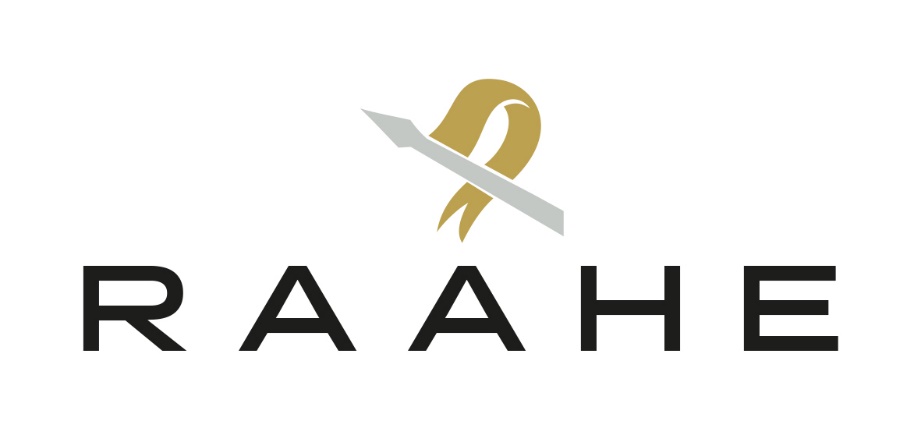 Hankkeessa keskityttiin rajattuun määrään kiinteistöjä, joiden nykytekniikka mahdollistaa energiaseurannan, säätötoimenpiteet ja muutokset ilman merkittäviä laitehankintoja. Pääpaino oli nykyjärjestelmien ominaisuuksien tehokkaammassa hyödyntämisessä. 

Hankkeen aikana selvitettiin tarkemmin kuuden kiinteistön energiankulutuksen säästöpotentiaalia ja löydettiin keinot energian vuosikulutuksen pienentämiseksi 1265 MWh:lla. Toimenpiteillä saavutetaan 185 tkgCO2-ekv alhaisempi päästötaso.

Hankkeen tuloksia tullaan hyödyntämään kaupungin koko kiinteistökannan energiankulutuksen optimoimisessa.
Vastuutaho: Raahen kaupunki

Aikataulu: 12/23-09/24

Kokonaissumma: 80 000 €
Avustusosuus: 56 000 €

Lisätietoja: hankekoordinaattori 
Harri Björkman 
harri.bjorkman@raahe.fi
19
” Mutta se, mitä tapahtuu juuri nyt, on todella mielenkiintoisempaa kuin se mitä tapahtui tuhat vuotta sitten. - Muumipeikko, kirjasta Taikatalvi (1957)
20
ITUJA – Ilmastotyön johtamiskulttuuri
Hanke ilmastokaupungin organisaatiokulttuurin ja johtamisen kehittämiseen 

Vastuutaho: Turun kaupunki, Vihreän siirtymä palvelualue

Aikataulu: 11/23 - 9/24

Kokonaissumma: 80 000 €
Avustusosuus: 56 000 €

Lisätietoja: 
Risto Veivo, ilmastojohtaja
Niina Ruuska, projektipäällikkö
etunimi.sukunimi@turku.fi
Turun hiilineutraaliustavoite 2029 edellyttää, että kaupungissa vallitsee kestävyystyötä tukeva ja innostava organisaatiokulttuuri ja johtamisen käytännöt. ITUJA-hanke tarjosi organisaatiokulttuurin kannalta avainrooleissa oleville palvelualueiden johtajille ja johtaville asiantuntijoille tukea, tietoa ja yhteiskehittämistä ilmastotyön edistämiseksi.

Yhteiskehittämisen tarkoituksena oli muodostaa jaettu tilannekuva ilmastotyön etenemisestä ja tunnistaa organisaation tuki- ja resurssitarpeita, joihin vastaamalla ilmastoratkaisut voidaan saada luontevaksi osaksi suunnittelua ja työn toimintoja. 

Hankkeen lopussa julkaistiin ilmastotyön johtamisen käsikirja, joka on eri kuntaorganisaatioiden hyödynnettävissä. Lisäksi hankkeessa valmisteltiin ilmastojohtamisen valmennus, jota aletaan tarjota Turun kaupungin henkilöstölle osana johtajien perehdytystä.

Hankkeen opit jäävät elämään Turun kaupunkiorganisaatiossa ja työtä ilmastojohtamisen kehittämiseksi jatketaan.
” Ilmastotavoite saavutetaan, kun organisaatiossa vallitsee kulttuuri, joka vahvasti tukee ilmastotyötä ja kannustaa kaikki jäsenensä tunnistamaan roolinsa, löytämään ja toteuttamaan ilmastoratkaisuja.- Niina Ruuska, projektipäällikkö Turun kaupunki
Toimintamalli sähköautojen julkisten latauspisteiden suunnitelmalliseksi kehittämiseksi
Vastuutaho: Oulun kaupunki

Aikataulu: 12/23-06/24

Kokonaissumma: 61 500 €
Avustusosuus: 43 050 €


Lisätietoja: Sami Puuperä, Oulun kaupunki, sami.puupera@ouka.fi
Autokannan käyttövoimasiirtymän tukeminen luomalla edellytyksiä latauspisteiden tarkoituksenmukaiselle sijoittelulle ja toteutukselle julkisilla alueilla.

On luotu monistettavissa oleva toimintamalli, jolla voidaan joustavasti reagoida toimintaympäristön muutoksiin.  Kaupunkilaisten ja yritysten tarpeet ja näkemykset on huomioitu, ja valittu kohteita sähköautojen julkisille latauspisteille Oulun keskeisen kaupunkialueen yleisiltä pysäköintialueilta ja kadunvarsilta. Tekninen toteutuskelpoisuus kohteille on varmistettu.
23
” Tarvittiin osallistamista ja selkeät askelmerkit, jotta voitiin osoittaa toteuttamiskelpoisimmat sijainnit julkisille latauspisteille keskeisellä kaupunkialueella.- Sami Puuperä, liikenneinsinööri, Oulun kaupunki
24
ILMO- Ilmastojohtamisen toimintamalli ja toiminnan organisointi
Vastuutaho: Limingan kunta

Aikataulu: 12/23-9/24

Kokonaissumma: 67 800 €
Avustusosuus: 47 460 €

Lisätietoja: Laura Kelhä, kehityspäällikkö
laura.kelha@liminka.fi
p. 050 309 3868
Hankkeessa käynnistettiin liminkalainen ilmasto- ja ympäristötyö seuraavin toimenpitein:
ilmasto- ja ympäristöohjelman sisällöt jalkautettiin palvelualueille
Ohjelman tulosten mittareille luotiin seurantajärjestelmä
Kuntaan perustettiin poikkihallinnollinen ilmastotiimi, joka vastaa ohjelmatoimenpiteiden seurannasta
Johtoryhmää koulutettiin ilmasto- ja talousjohtamisen yhdistämisessä
Kunnan ilmastoviestinnälle luotiin graafiset elementit ja suunnitelma
Kunnan työntekijöille järjestettiin koulutusta ilmastonmuutoksesta, ilmastotunteiden käsittelystä ja ympäristökasvatuksesta
25
” Kannustetaan toisiamme varmistamaan hyvä tulevaisuus seuraavien sukupolvien liminkalaisille ja tehdään sellaisia asioita, jotka ovat meille kuntana ja kuntalaisina sopivan kokoisia.- Petri Koivisto, Kestävä Liminka –työryhmän puheenjohtaja
Kuva: Mikko Oivukka
26
Vaasan pyöräpysäköinnin toimenpideohjelma
Vastuutaho: Vaasan kaupunki

Aikataulu: 11/23-09/24

Kokonaissumma: 80 000 €
Avustusosuus: 56 000 €

Lisätietoja: Jukka Talvi jukka.talvi@vaasa.fi ja 
Samuli Huusko samuli.huusko@vaasa.fi
Hankkeessa kartoitettiin pyöräpysäköinnin nykytila ja päivitettiin pyöräpysäköintikartta.
Hankkeen tuloksena valmistui 18 kehittämiskorttia, jotka ohjaavat kohteena olleen toimipaikan pyöräpysäköinnin kehittämistä sekä toimivat mallina vastaavien suunnittelukohteiden pyöräpysäköinnin suunnittelussa. 
Kehittämiskorttien havaintojen pohjalta tarkasteltiin Vaasan nykyisiä pyöräpysäköintinormeja ja laadittiin niille kehittämissuositukset
Hankkeessa osallistettiin suunnitteluun eri sidosryhmiä ja laadittiin ohjeistukset pyöräpysäköinnin suunnittelun ja kehittämisen tueksi taloyhtiöille ja yrityksille.
27
” Pyöräpysäköinnin edistäminen ei ole pelkästään turvallisten pysäköinti ratkaisujen tarjoamista polkupyörille – se on investointi terveellisempään, kestävämpään ja yhteisöllisempään kaupunkiympäristöön.- Samuli Huusko – Kävelyn ja pyöräilyn projekti-insinööri
28
Etelä-Pohjanmaan ja Pohjanmaan raskaan liikenteen vaihtoehtoisten käyttövoimien jakeluverkoston kehittäminen
Vastuutaho: Etelä-Pohjanmaan liitto

Muut konsortioon osallistuvat:
Pohjanmaan liitto

Aikataulu: 12/23-8/24

Kokonaissumma: 80 000 €
Avustusosuus: 56 000 €

https://epliitto.fi/kayttovoimaselvitys 

Lisätietoja: Jani Palomäki, jani.palomaki@etela-pohjanmaa.fi
Tavoitteena hankkeessa on ollut tukea liikenteen kasvihuonekaasupäästöjen vähentämistavoitetta ja avustaa toimijoita kehittämään vaihtoehtoisten käyttövoimien (vety, biokaasu ja sähkö) jakeluverkostoa. 

Hankkeessa on laadittu selvitys, jonka tulosten perusteella vaihtoehtoisten käyttövoimien käyttöönottoa voidaan mahdollistaa maakuntien alueella. Selvityksessä käsitellään mm. maankäytöllisiä haasteita ja niihin vastaamista sekä tuetaan luvituksen sujuvoittamista uusien lataus- ja jakeluasemien rakentamiseksi. Selvityksen lopputuloksena on toimenpideohjelma, jonka avulla tavoitteet voidaan maakuntien alueella saavuttaa.

Työtä on tehty yhdessä mm. kuntien, viranomaisten, logistiikka-alan, jakeluverkkotarjoajien, sähköyhtiöiden kanssa. Työ täydentää asiasta laadittuja ja käynnissä olevia valtakunnallisia selvityksiä ja toimenpideohjelmia.
29
” Hanke antoi meille tietoa ja työkaluja, jotta voimme tukea kuntia ja yrityksiä raskaan liikenteen siirtymässä kohti puhtaiden polttoaineiden käyttöä.- Jani Palomäkimaakuntainsinööri
30
Resurssiviisas Äänekoski – vähäpäästöinen tieliikenne
Vastuutaho: Äänekosken kaupunki

Aikataulu: 1.12.23-15.9.24

Kokonaissumma: 30 000 €
Avustusosuus: 21 000 €

Lisätietoja: Ympäristöpäällikkö Hanna Ahonen, puh. 0400 893 683, email: hanna.ahonen@aanekoski.fi
Äänekosken kaupunki haluaa vähentää tieliikenteen alueellisia päästöjä vauhdittamalla vaihtoehtoisten käyttövoimien jakeluinfrastruktuurin alueellista kehittämistä sekä lisäämällä tietoisuutta
vähäpäästöiseen liikenteeseen liittyen. Hankkeessa selvitettiin jakelun järjestämiseen ja käyttövoimien hyödyntämiseen liittyviä sidosryhmien tarpeita. Tuloksia hyödynnetään alueellisen, sidosryhmien välisen yhteistyön kehittämiseksi sekä
kaupunkiorganisaation vaikuttamismahdollisuuksiin.
31
” Hankkeessa saavutettiin sille osoitetut tavoitteet, eli saatiin kerättyä tietoa siitä, minkälaista tarvetta alueen toimijoilla vähäpäästöisen logistiikan suhteen ja millä toimilla muutosta vähäpäästöisemmäksi voitaisiin nopeuttaa. Tieliikenteen käyttövoimissa on käynnissä muutos vähäpäästöisiin ja sen saamme vähennettyä liikenteen päästöjä.- Hanna Ahonen, ympäristöpäällikkö
32